Проект «По дорожкам здоровья»
Проблема
малоподвижное состояние при проведении различных видов деятельности, отсутствие у детей ценностного отношения к своему здоровью,  высокая степень заболеваемости.
Цель
создание системы оздоровительных мероприятий, направленных на  формирование  потребности ребенка в двигательной активности, представление о здоровом образе жизни обеспечивающих физическое, психическое и социальное благополучие воспитанников.
Деятельность детей в процессе реализации проекта
-точечный и игровой массаж, босохождение, дыхательная и звуковая гимнастика, выполнение творческих заданий, самостоятельное (либо с помощью карточек)  проведение утренней гимнастики, создание нетрадиционных  атрибутов оздоровления, самостоятельный выбор предметов для  самомассажа, заполнение таблиц «Мы здоровью скажем «ДА!»
Результаты реализации проекта
Снижение заболеваемости и укрепление здоровья воспитанников
Формирование инициативы, самостоятельности, умение делать выбор
Овладение нормами и правилами здорового образа жизни
Приобретение опыта в различной двигательной деятельности, 
совершенствование двигательных навыков
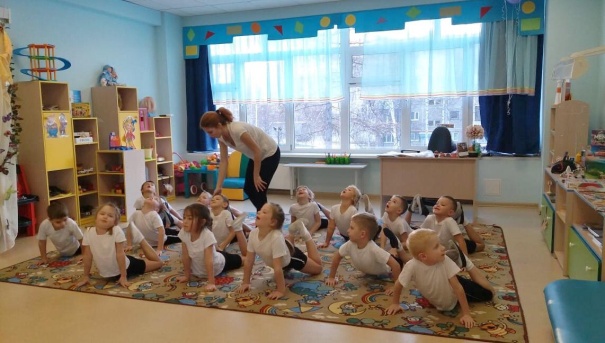 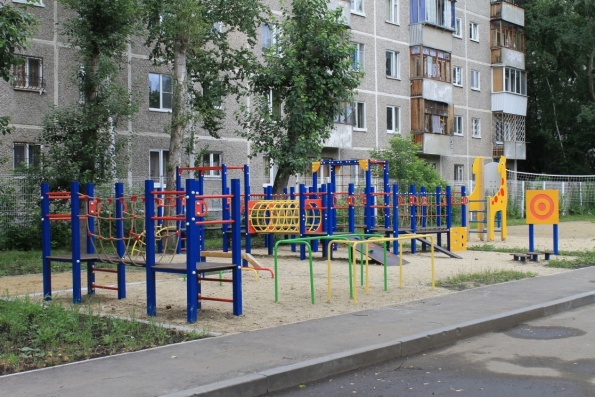 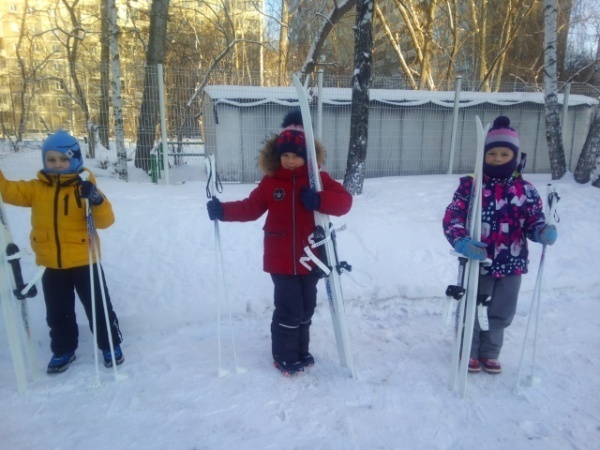 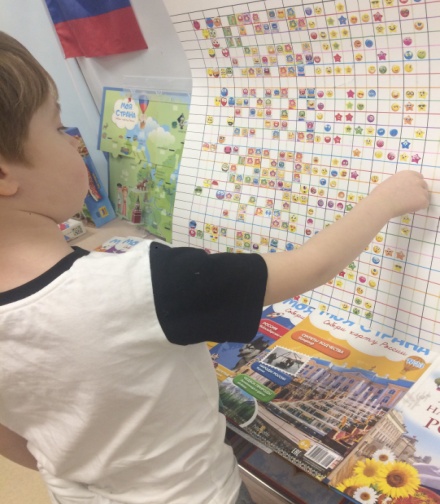 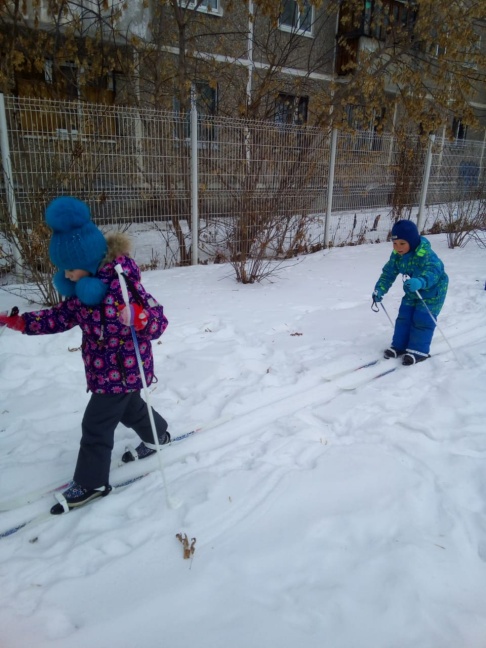 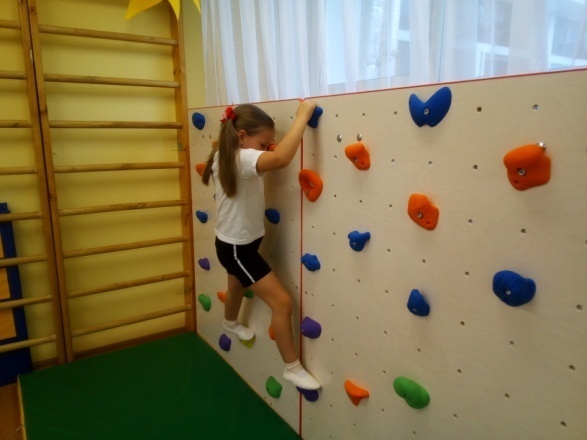